ЗАВИЧАЈ И РЕПУБЛИКА СРПСКА
ПРИРОДА И ДРУШТВО, 4. РАЗРЕД
Шта је завичај?
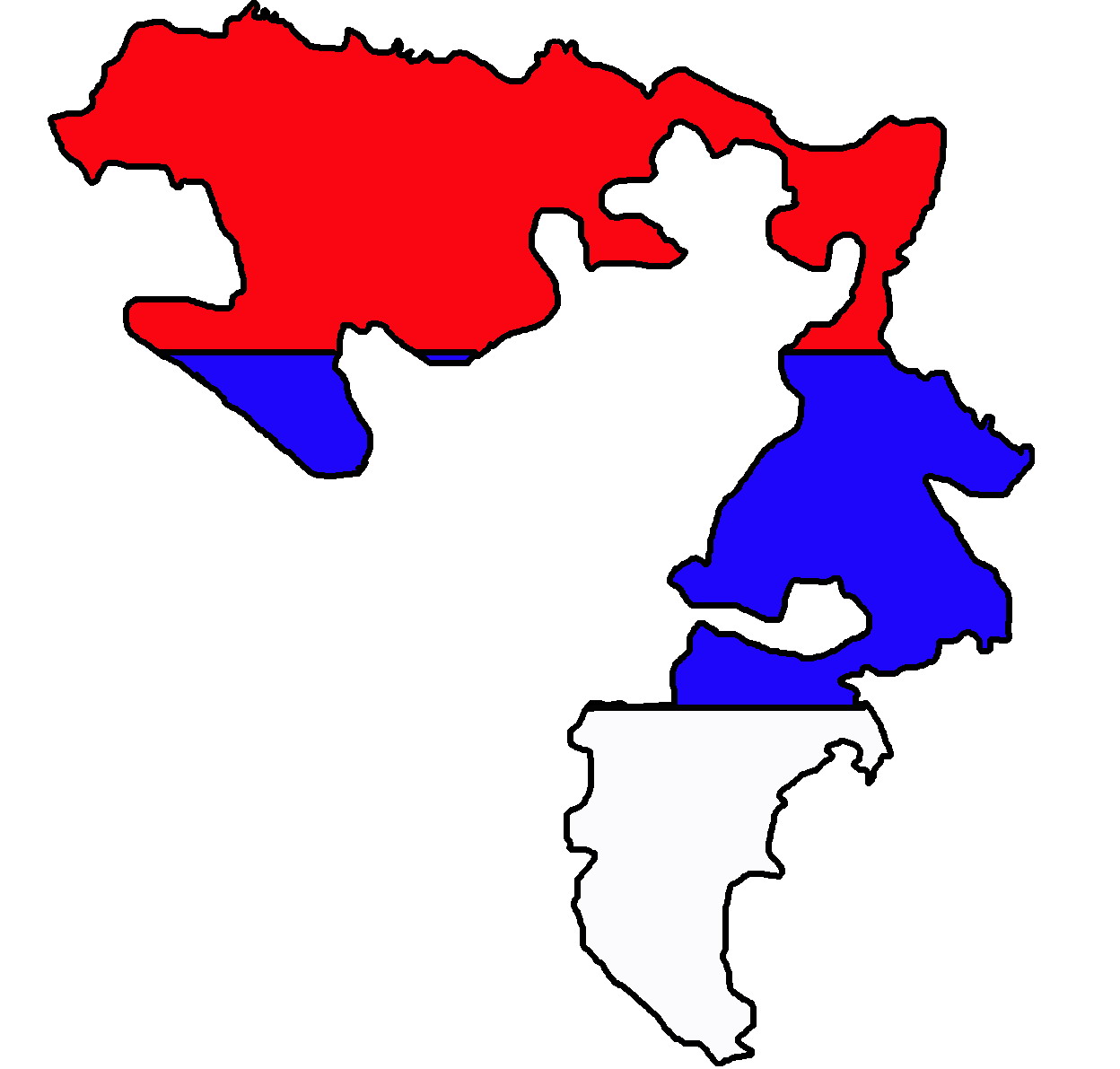 Свако од нас има завичај. То је крај у коме смо се родили или у коме живимо, радимо или се школујемо.
Босна и Херцеговина са означеним ентитетима
Република Српска
Република Српска
Федерација БиХ
Са којим државама граничи Република Српска?
Хрватска
Република Српска граничи са три државе и то са:
Хрватском,
Србијом и
Црном Гором.
Србија
Црна Гора
Обиљежја Републике Српске:
застава;

химна („Моја Република“, аутора Младена Матовића).
Који народи и етничке групе живе у Републици Српској?
Срби;
Бошњаци;
Хрвати;
Мање етничке групе као што су: Јевреји, Роми, Словаци, Украјинци и др.
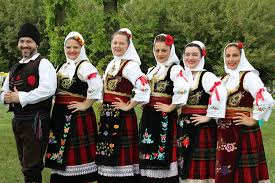 Зашто су слични многи обичаји народа који живе у Републици Српској?
Већина становника Републике Српске је заједничког  јужнословенског поријекла.

Због тога су многи обичаји Срба, Хрвата и Бошњака слични као и дио културног насљеђа.
Наброј веће градове  Републике Српске.Одреди њихов положај на карти.
Бања Лука                                          
Бијељина
Приједор
Добој
Требиње 
Источно Сарајево
Зворник
Градишка
Који су облици рељефа заступљени у Републици Српској?
Рељеф Републике Српске је разнолик. На сјеверу су смјештене равнице, а јужније од њих се налазе планине, клисуре и кањони.
Рељеф Републике Српске претежно је планински.
Које су најпознатије равнице у Републици Српској?
Посавина
 Лијевче поље 
 Семберија
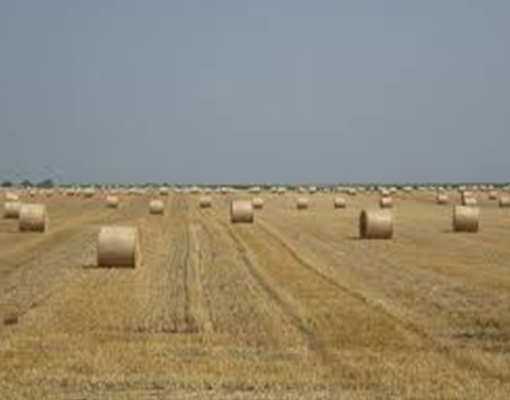 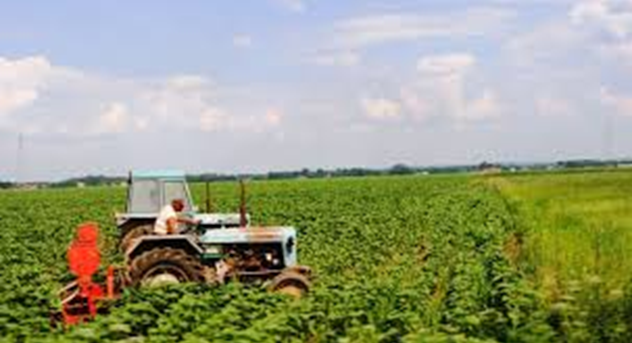 Планински рељеф у Републици Српској обухвата:
ниске планине,
  средње високе и
  високе планине.
Најпознатије ниске планине у Републици Српској су:
Козара,
 Озрен,
 Требовац,
 Мајевица.

Њихова висина не прелази 1.000 метара.
Најпознатије средње високе планине у Републици Српској су:
Мањача,
Виторог,
Срнетица,
Чемерница,
Романија,
Јахорина.
Најпознатије високе планине у Републици Српској су:
Маглић,
 Волујак,
 Лелија,
 Зеленгора и др.
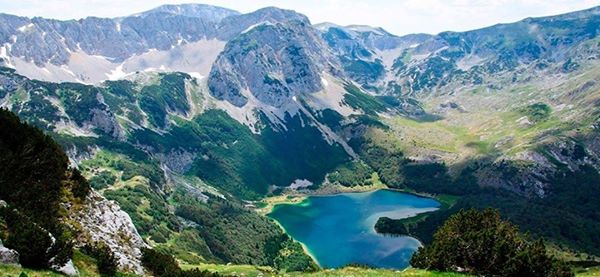 Какве су текуће, а какве стајаће воде?
Текуће воде су воде које теку од извора према ушћу.

Стајаће воде су оне које мирују.
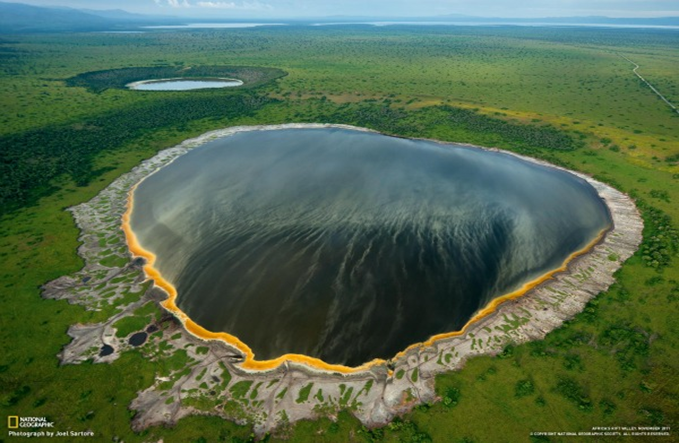 Наше двије највеће ријеке су:
Сава
  Дрина
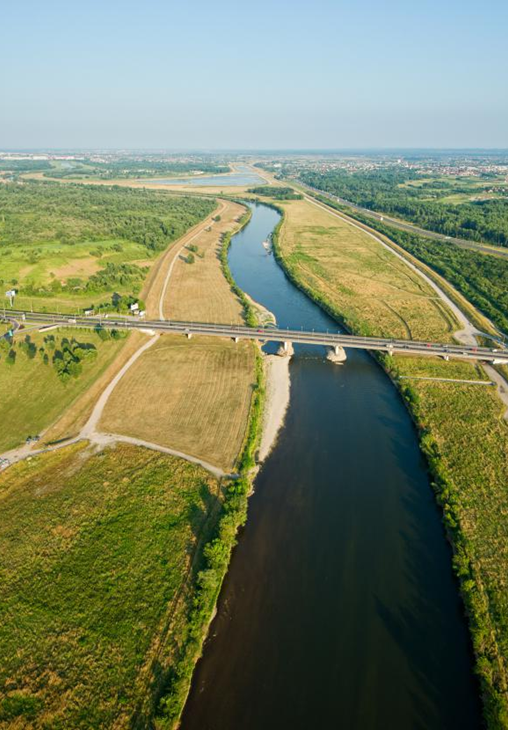 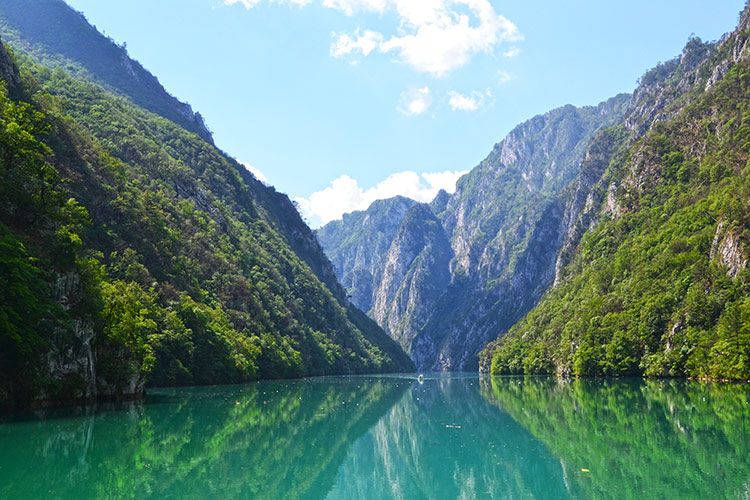 Задатак за самосталан рад:Усмено испричај шта си научио/научила о завичају и Републици Српској служећи се мапом ума са 44. стране у уџбенику за природу и друштво.
ПРИРОДА И ДРУШТВО, 4. РАЗРЕД